BTI-Betre Tverrfaglig Innsats i Sykkylven
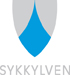